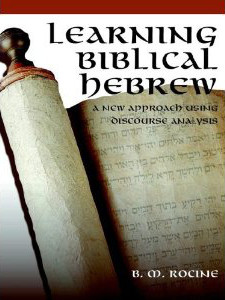 Rocine Lesson 29
וְהִכִּיתֶם כָּל־עִיר מִבְצָר וְכָל־עִיר מִבְחוֹר וְכָל־עֵץ טוֹב תַּפִּ֫ילוּ
2 Kings 3:19
Goals
Identify and read
2 special verbsנכה  and נגד
Both very common
Both almost always in the Hiphil
Both I-Nun
The First is “doubly weak”
III-Heh in the Hiphil
The important identifying signs of a Yiqtol in the Hiphil
You don’t see the Hiphil heh so you have to look at something else, namely the vowels.
A note about translating כּוֹל כָּל
What we already know
וְהִכִּיתֶם כָּל־עִיר מִבְצָר וְכָל־עִיר מִבְחוֹר וְכָל־עֵץ טוֹב תַּפִּ֫ילוּ
Even if we don’t know the root of the first verb, what does the combination of the initial waw and the final תֶם tell us?
What we already know
וְהִכִּיתֶם כָּל־עִיר מִבְצָר וְכָל־עִיר מִבְחוֹר וְכָל־עֵץ טוֹב תַּפִּ֫ילוּ
Even if we don’t know the root of the first verb, what does the combination of the initial waw and the final תֶם tell us?
What are the 2 signs of a Hiphil Qatal? Now that we’ve identified the verb above as a weqatal, it’s a little easier to see the 2 signs of the Hiphil Qatal.
weqatal
What we already know
וְהִכִּיתֶם כָּל־עִיר מִבְצָר וְכָל־עִיר מִבְחוֹר וְכָל־עֵץ טוֹב תַּפִּ֫ילוּ
Even if we don’t know the root of the first verb, what does the combination of the initial waw and the final תֶם tell us?
What are the 2 signs of a Hiphil Qatal? Now that we’ve identified the verb above as a weqatal, it’s a little easier to see the 2 signs of the Hiphil Qatal.
weqatal
Initial heh
Dot vowel (I/E vowel) after the 2nd root letter
(Rocine 27.2b)
What we already know
וְהִכִּיתֶם כָּל־עִיר מִבְצָר וְכָל־עִיר מִבְחוֹר וְכָל־עֵץ טוֹב תַּפִּ֫ילוּ
When you are trying to figure out a verb, look for what is most obvious first. For some verbs it will be the stem, others a form, or part of the form, others the root, etc. Identifying verbs is a process of elimination and start with what jumps out at you first. You’ll often get your answer before you have run through ‘all the steps.’
The verb נכה
The verb נכה is “doubly weak”
I-Nun
III-Heh
What might we expect from these weak letters in their respective root positions?
(Note that a letter is not necessarily ‘weak’ in all root letter positions.)
The verb נכה
The verb נכה is “doubly weak”
I-Nun
Nuns have a tendency to assimilate (i.e. show up as a dagesh forte in the next letter) if they find themselves at the end of a closed syllable.
I-Nuns will find themselves in this situation when there is a prefix of some sort (e.g. the prefix consonant, Hiphil heh, Niphal nun, participle prefix mem, etc.)
Assimilating Nun
נָכָה
הִ
Natan in the qal qatal 3ms
This doesn’t actually exist but if it did, this is what it would look like.
To make the Hiphil qatal, we add the preformative heh at the beginning.
Assimilating Nun
נָכָה
הִ
Natan in the qal qatal 3ms
This doesn’t actually exist but if it did, this is what it would look like.
To make the Hiphil qatal, we add the preformative heh at the beginning.
הִן
כָה
The heh “steals” the nun to make a close syllable because its vowel is short (hireq).
Assimilating Nun
נָכָה
הִ
Natan in the qal qatal 3ms
This doesn’t actually exist but if it did, this is what it would look like.
To make the Hiphil qatal, we add the preformative heh at the beginning.
הִן
כָה
The heh “steals” the nun to make a close syllable because its vowel is short (hireq).
הִנְכָה
This leaves a situation where nun is at the END of a close syllable and therefore there is no vowel between it and the next consonant.
Assimilating Nun
נָכָה
הִ
Natan in the qal qatal 3ms
This doesn’t actually exist but if it did, this is what it would look like.
To make the Hiphil qatal, we add the preformative heh at the beginning.
הִן
כָה
The heh “steals” the nun to make a close syllable because its vowel is short (hireq).
הִנְכָה
This leaves a situation where nun is at the END of a close syllable and therefore there is no vowel between it and the next consonant.
הִכְכָה
When there is no vowel between a nun and a following consonant, it will assimilate to that consonant., i.e. it will become that consonant.
Assimilating Nun
נָכָה
הִ
Natan in the qal qatal 3ms
This doesn’t actually exist but if it did, this is what it would look like.
To make the Hiphil qatal, we add the preformative heh at the beginning.
הִן
כָה
The heh “steals” the nun to make a close syllable because its vowel is short (hireq).
הִנְכָה
This leaves a situation where nun is at the END of a close syllable and therefore there is no vowel between it and the next consonant.
הִכְכָה
When there is no vowel between a nun and a following consonant, it will assimilate to that consonant., i.e. it will become that consonant.
הִכָּה
All that’s left of the nun, now, is the dagesh forte. One could call this the “footprint” dagesh.
The verb נכה
The verb נכה is “doubly weak”
I-Nun
Nuns have a tendency to assimilate (i.e. show up as a dagesh forte in the next letter) if they find themselves at the end of a closed syllable.
I-Nuns will find themselves in this situation when there is a prefix of some sort (e.g. the prefix consonant, Hiphil heh, Niphal nun, participle prefix mem, etc.)
III-Heh
Heh in the third position has a tendency to drop.
In III-Heh verbs, when there is a consonantal affix (qatal) or consonantal complement (yiqtol), i.e. when there is a bit at the end of the verb following the Heh, the Heh will ‘change’ to a yod. In actual fact, the yod is the original root consonant that show us up in the presence of an affix or complement.
Hiphil Qatal  of נכה
Strong
I-Nun
III-Heh
נכה
Hiphil Yiqtol
The Hiphil Heh is lost in the yiqtol
You can’t have 2 prefixes (hiphil heh and prefix consonant) and the hiphil heh loses out
So… we have to look at the vowel patterns to detect a Hiphil Yiqtol
Hiphil Yiqtol
RULE: The signs of the yiqtol and wayyiqtol of the Hiphil stem are 
a patakh under the prefixed pronoun and 
a dot vowel (I/E vowel) after the second root letter.
Hiphil Yiqtol
RULE: The signs of the yiqtol and wayyiqtol of the Hiphil stem are 
a patakh under the prefixed pronoun and 
a dot vowel (I/E vowel) after the second root letter.
Note that we also see this in the Hiphil Qatal, though it is a secondary sign and is not always present (especially in the second and first persons).
Hiphil Yiqtol
וְהִכִּיתֶם כָּל־עִיר מִבְצָר וְכָל־עִיר מִבְחוֹר וְכָל־עֵץ טוֹב תַּפִּ֫ילוּ
Example: 
Can you find the Hiphil yiqtol in our lesson verse?
Compare with the Hiphil qatal.
What is the same? What is different?
What are the signs of each? (They each have 2 signs.)
Hiphil Yiqtol
Hiphil Yiqtol
Hiphil Qatal
וְהִכִּיתֶם כָּל־עִיר מִבְצָר וְכָל־עִיר מִבְחוֹר וְכָל־עֵץ טוֹב תַּפִּ֫ילוּ
I/E
Vowel
Patach
Prefix
Vowel
I/E
Vowel
Hiphil
Heh
Hiphil Yiqtol
Hiphil Yiqtol
Hiphil Qatal
וְהִכִּיתֶם כָּל־עִיר מִבְצָר וְכָל־עִיר מִבְחוֹר וְכָל־עֵץ טוֹב תַּפִּ֫ילוּ
I/E
Vowel
Patach
Prefix
Vowel
I/E
Vowel
Hiphil
Heh
These are the same.
These are different.
Hiphil Yiqtol of נכה
Strong
I-Nun
III-Heh
נכה
An exercise in Rocine 29.4c
Hiphil Yiqtol of נכה
Strong
I-Nun
III-Heh
נכה
Note: You ‘cannot’ double a letter at the end of a word, so we do NOT see the assimilated nun as a dagesh in these forms.
An exercise in Rocine 29.4c
However, if you add a pronominal suffix, the dagesh will show up. 
E.g. וַיַּכֵּם “And he defeated them” in Genesis 14:15.
A note about translating כּוֹל כָּל
וְהִכִּיתֶם כָּל־עִיר מִבְצָר וְכָל־עִיר מִבְחוֹר וְכָל־עֵץ טוֹב תַּפִּ֫ילוּ
RULE: Whenכָל  is followed by 
a singular noun or singular construct chain translate it every. 
a plural noun or plural construct chains or collective nouns (e.g. עַם) translate it all.